Machine Learning in Real World:The C4.5 Algorithm
Numeric attributes
IBS = info(7,7) = entropy(1/2,1/2) = 1
InfoGain(D) = 0.02
InfoGain(E) = 0.05
InfoGain(T) = ???
InfoGain of a numeric attribute
Similar to class-dependent discretization:
putting a split point between examples of the same class cannot be optimal

Put split points only between examples of different classes.
55.5
70.5
80.5
IBS = 1
entropy(1,0)  = 0
entropy(6/13,7/13) =  - 6/13 * log(6/13) - 7/13 * log(7/13) = 0.996
Info(T, 55.5) = 0 * 1/14 + 0.996 * 13/14 = 0.925
InfoGain(T, 55.5) = 1 – 0.925 = 0.075
entropy(1/5,4/5)  = - 1/5 * log(1/5) - 4/5 * log(4/5) = 0.722
entropy(6/9,3/9) =  - 6/9 * log(6/9) - 3/9 * log(3/9) = 0.918
Info(T, 70.5) = 0.722 * 5/14 + 0.918 * 9/14 = 0.831
InfoGain(T, 70.5) = 1 – 0.831 = 0.169
entropy(7/11,4/11)  = - 7/11 * log(7/11) - 4/11 * log(4/11) = 0.946
entropy(0,1) =0
Info(T, 80.5) = 0.946 * 11/14 + 0* 3/14 = 0.743
InfoGain(T, 80.5) = 1 – 0.743 = 0.257
InfoGain of the T attribute
3 possible InfoGains for 3 possible break points:
InfoGain(T, 55.5) = 0.075
InfoGain(T, 70.5) = 0.169
InfoGain(T, 80.5) = 0.257
Choose the highest one at break point 80.5
InfoGain of the T attribute is 0.257
Attribute T has highest InfoGain  gets chosen(InfoGain(D) = 0.02, InfoGain(E) = 0.05)
T
< 80.5
> 80.5
…
…
Missing values
Missing values – calculation
N examples in the learning set
Attributes with no missing values = no change – take into account all N examples
If attribute A has k missing values:
Calculate InfoGain for n-k examples(those examples for which values are known)
Multiply this InfoGain with a factor (n-k)/n
IBS = Info([8,5]) = entropy(8/13,5/13) =  -5/13 * log(5/13) – 8/13 * log(8/13) = 0.961
Gain("outlook")
0.971
5/13
0
3/13
0.971
5/13
Entropy:
  	Sunny: 	Info([2,3]) = entropy(2/5,3/5) = -2/5 * log(2/5) – 3/5 * log(3/5) = 0.971
Overcast: Info([3,0]) = entropy(1,0) = -1 * log(1) – 0 * log(0) = 0
Rainy:	Info([3,2]) = entropy(3/5,2/5) = -3/5 * log(3/5) – 2/5 * log(2/5) = 0.971
Info([2,3],[3,0],[3,2]) = 0.971 * (5/13) + 0 * (3/13) + 0.971 * (5/13) = 0.747
Gain("outlook") = 13/14 * (information before split – information after split)
Gain("outlook") = 13/14 * (0.961– 0.747) = 0.199
Choosing the "best" attribute
Information Gain:
Outlook: 	0.199 bits
Temperature:	0.029 bits
Humidity:	0.152 bits
Wind:		0.048 bits
Outlook
Rainy
Sunny
Overcast
Continue in the Outlook=Sunny branch
IBS = Info(3, 2.4) = entropy(0.56,0.44) = -0.56*log(0.56)-0.44*log(0.44) = 0.99
High: 	info([0.4,3]) = entropy(0.118, 0.882) = -0.118*log(0.118)-0.882*log(0.882) = 0.524
Normal:	info([2,0]) = entropy(1,0) = 0
Info([0.4,3],[2,0]) = 0.524*0.63 + 0*0.37 = 0.33
InfoGain("Humidity") = info([2,3]) - Info([0,3],[2,0]) = 0.99 – 0.33 = 0.66
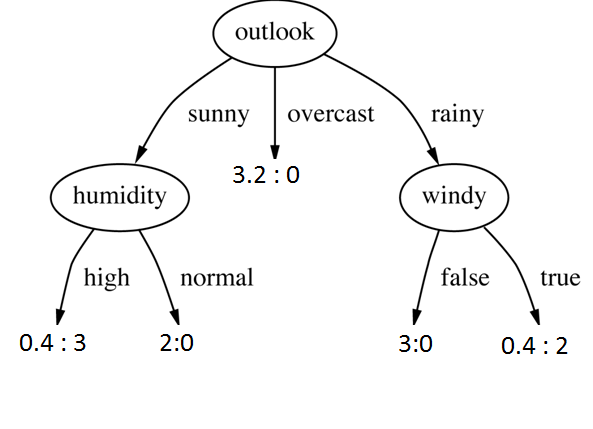 Yes (100%)
No(88%)
Yes(100%)
Yes(100%)
No(~80%)
Classifying examples with missing values
Class distribution in leaves:
4:3 means:
    4 examples with class yes    3 examples with class no
?
No
P(YES) =  3.4/5.4 * 12% + 2/5.4 * 100% = 44%
P(NO) =  3.4/5.4 * 88% + 2/5.4 * 0% = 56%
Yes
P(YES) =  5.4/14 * (3.4/5.4 * 0.4/3.4 +  2/5.4 * 2/2) + 3.2/14 * 3.2/3.2 + 5.4/14 * (3/3) = 79%
P(NO) =  5.4/14 * (3.4/5.4 * 3/3.4 +  2/5.4 * 0/2) + 3.2/14 * 0/3.2 + 5.4/14 * (0/3) = 21%
Robustness in the presence of noise
Overfitting the training data can be reduced by pruning the trees 
2 pruning strategies:
Post-pruning: build a full tree and then prune the branches bottom-up
Pre-pruning: stop building the tree before it is "complete"
Post-pruning better in practice, because pre-pruning can stop prematurely
Pre-pruning (+/-)
Pre-pruning much faster
Stop before building a full tree
Post-pruning builds a full tree and then prunes it
Pre-pruning – different strategies:
Minimal number of examples in a leaf(if less, stop building at that branch  make a leaf)
Percentage of majority class (if more than n%,stop building at that branch  make a leaf)
Tree depth/height(stop building at pre-determined depth/height)
Post-pruning
Build a full tree, then prune
2 strategies:
Subtree replacement
Subtree raising
3 criteria:
Error assesment
Significance testing
MDL principle
Making rules from a decision tree
Each path from root to a leaf = one rule  no. of rules = no. of leaves in the tree
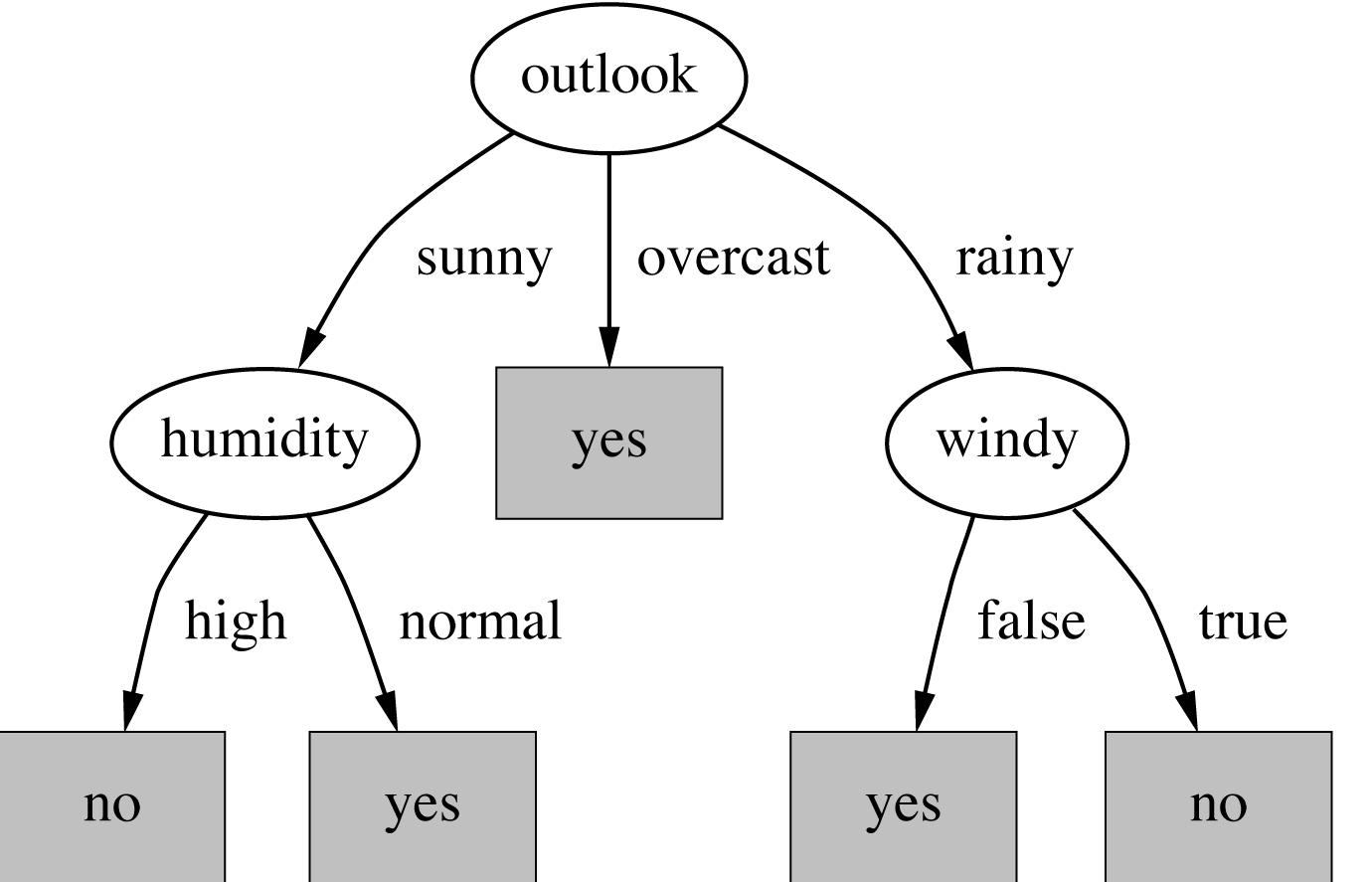